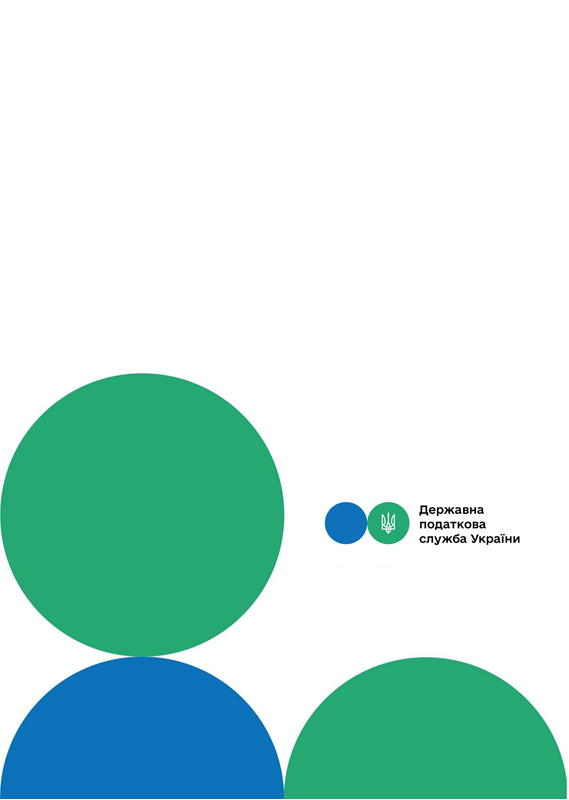 Головне управління ДПС у м. Києві
Друзі, підписуйтеся на офіційні сторінки Державної податкової служби України у соціальних мережах, де ви зможете переглянути новини, актуальні роз'яснення податкових новацій, а також інфографіки, коментарі керівництва, фахівців служби! Буде корисно та цікаво!
Спілкуйтеся з податковою службою дистанційно за допомогою сервісу  «InfoTAX»:
Щодо документальних позапланових перевірок суб’єктів господарської діяльності, які здійснюють операції з експорту та імпорту товарів
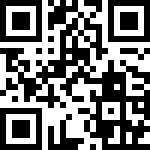 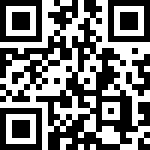 канал ДПС «Telegram»
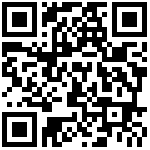 сторінка на «Youtube» каналі ДПС
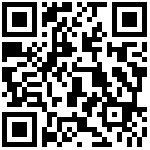 сторінка ДПС на «Facеbook»
Офіційний веб-портал  Державної податкової  служби України: tax.gov.ua
Інформаційно-довідковий департамент ДПС: 0-800-501-007
Травень
 2024
3
тРАВ
Частиною першою статті 13 Закону України від 21 червня 2018 року № 2473-VIII «Про валюту і валютні операції» визначено, що Національний банк України (далі – НБУ) має право встановлювати граничні строки розрахунків за операціями з експорту та імпорту товарів, а також винятки та (або) особливості запровадження цього заходу захисту для окремих товарів та (або) галузей економіки за поданням Кабінету Міністрів України. 
	На сьогодні пунктом 14 прим. 2 постанови Правління НБУ від 24 лютого 2022 року № 18 «Про роботу банківської системи в період запровадження воєнного стану» граничні строки розрахунків за операціями з експорту та імпорту товарів становлять 180 календарних днів. 
	Водночас пунктом 1 прим. 2 постанови Правління НБУ від 14 травня 2019 року № 67 «Про встановлення винятків та (або) особливостей запровадження граничних строків розрахунків за операціями з експорту та імпорту товарів і внесення змін до деяких нормативно-правових актів» визначено, що граничні строки розрахунків за операціями з експорту товарів, що класифікуються за кодами згідно з УКТ ЗЕД: 1001, 1002, 1003, 1004, 1005, 1201, 1205, 1206 00, 1507, 1512, 1514, 2306, становлять 90 календарних днів та застосовуються до операцій, здійснених з 11 листопада 2023 року. 
	Відповідно до підпункту 78.1.1 пункту 78.1 статті 78 Податкового кодексу України, документальна позапланова перевірка здійснюється за наявності отримання податкової інформації, що свідчить про порушення платником податків валютного законодавства, контроль за дотриманням якого покладено на контролюючі органи, якщо платник податків не надасть пояснення та їх документальні підтвердження на обов'язковий письмовий запит контролюючого органу, протягом 15 робочих днів з дня, наступного за днем отримання запиту.
Під час проведення контрольно-перевірочних заходів при відпрацюванні інформації НБУ щодо виявлених уповноваженими банківськими установами фактів порушення резидентами граничних строків розрахунків за здійсненими операціями з експорту та імпорту товарів, встановлена значна кількість фактів: 
неподання резидентом до банківської установи повного пакету документів, потрібних для здійснення валютного нагляду за дотриманням граничних строків розрахунків; 
надходження до банківської установи реєстру митних декларацій за операцією резидента, який не є клієнтом цього банку; 
надходження коштів від нерезидента за експортною операцією на рахунки резидента в банківській установі, яка не зазначена в митній декларації; 
неповідомлення банківської установи про внесення змін до митної декларації на підставі аркуша коригування. 
	Не надання резидентами до банківської установи повного пакету документів та актуальних даних є обов’язковою підставою для проведення органами ДПС документальних позапланових перевірок. 
	Наголошуємо, що суб’єкти господарської діяльності, які здійснюють операції з експорту та імпорту товарів, повинні надавати до обслуговуючого банку документи в повному обсязі, які необхідні для здійснення валютного нагляду за дотриманням граничних строків розрахунків. 
	Своєчасне надання резидентами до банківської установи необхідних документів про зовнішньоекономічні операції зменшить кількість повідомлень НБУ про факти порушень та, як наслідок, зменшить кількість перевірок суб’єктів зовнішньоекономічної діяльності.
1
2